Генеративна граматика
Поява генеративної граматики
Гіпотеза про вроджену мовну здатність
Ранні версії генеративної граматики
Останні версії генеративної граматики 
5.	Основні типи груп у генеративній граматиці
1957 – Н. Хомський «Синтаксичні структури»
Завдання: дослідження мови як природного об'єкта, виявлення законів, що лежать в її основі 
В основі мови лежать загальні непорушні закони, а граматичні відмінності між мовами – результат зміни декількох параметрів (глибинні закони)
Вершки та коріння
Тексти – вершки мови
Коріння – те, що відбувається в голові у людини до моменту появи тексту 
Закони росту – як з “коріння” з'являються “вершки” і чому вони утворюються саме таким чином
Структура речення – відображається у вигляді схем (дерев)
Гіпотеза вродженої мовної здатності
Здатність до мови є вродженою
Засвоєння мови залежить від особливого “програмного забезпечення”, що є у нас в голові (генетично) 
Засвоєння мови (language acquisition) 
Універсальна граматика
Поведінка мови
colorless green ideas sleep furiously
*Я гарно знаю українська мова
*Я погодував коня корову
Ранні версії генеративної граматики
Стандартна теорія (Standard Theory 1957, 1965)
Кожне речення має глибинну та поверхневу структуру
A cat ate a mouse
A cat didn’t eat a mouse 
A mouse was eaten by a cat
Недоліки
Списки трансформацій не могли розповісти про будови мови в цілому, про універсальну граматику
Трансформаціям “дозволялося” породжувати доволі багато неправильних речень
Розширена стандартна теорія (Extended Standard Theory)
+ Правила семантичної інтерпретації  
Проте мова розглядалася сама по собі
Дж. Р. Росс (1967) обмеження на змінні у синтаксисі 
Трансформації неможливо застосовувати в певних “геометрично однотипних”  структурах
Вася нагодував коня і корову
*Кого нагодував Вася і корову? (обмеження функції сурядності)
Теорія управління і зв'язування (Government and Binding Theory)
Chomsky 1981, 1986; Baker 1988; Rizzi 1982; Kayne 1984, etc.
Обмеження, що мають універсальний характер
Модулі
Х-штрих теорія – визначає загальну структуру мовних конструкцій 
Теорія обмеження – обмеження на пересування 
Теорія управління – як встановлюються ієрархічні відносини між елементами структури
Теорія відмінків – вивчає формальні властивості іменних груп
Тета-теорія – відношення між предикатом та аргументами 
Теорія зв'язування – описує зв’язок між займенниками та тими словами, до яких вони відсилають
Теорія принципів і параметрів
Пояснюють засвоєння мови дітьми: універсальні принципи і параметри закладені в голові з самого початку, проте параметри не є встановленими
М. Бейкер “Атоми мови”
1. Параметр розташування вершини – “головного” елемента конструкції (дієслова)
Give me	 the book 	that is on the table
Дай мені АРТ книга що є на АРТ стіл
Teburu-no ue-ni 	aru			 hon-o 
Стіл РОД.   На. ЛОК що знаходиться книга ЗНАХ
kure!
дай
2. Параметр дієслівної сериалізації (дієслівна група) 
3. Параметр винесення теми 
Риба: лосось дуже смачний (чокто, японська)
Параметр нульового підмета
Параметр нульового підмета
Р. Кейн, Л. Ріцці 
Іт.Verra Gianni
Франц.*Arrivera Jean

Іт. Verra.
Франц. Il arrivera
*Arrivera
Останні версії генеративної граматики
Мінімалізм (Minimalism): Chomsky 1993; 1995; Collins 1997; Martin 2000
Теорія фаз (Phase Theory): Chomsky 2001, 2008)
«оптимальний дизайн»
Основні типи груп
Іменна група (NP)
Дієслівна група (VP)
Група прикметника (AP)
Прийменникова група (PP)
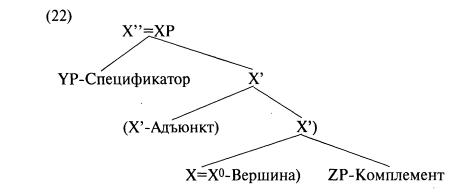 Вершина (ядро) - head
Комплемент - complement
Специфікатор – specifier
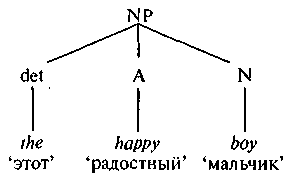 цей
хлопчик
радісний
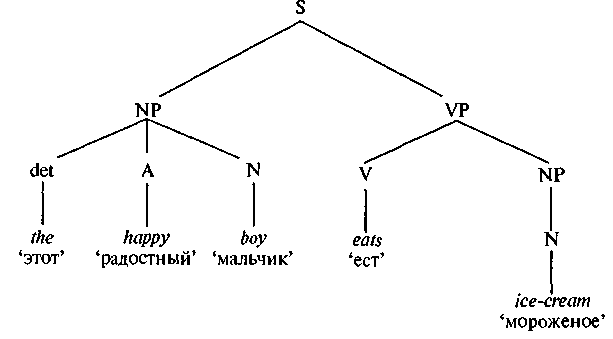 цей
радісний
хлопчик
їсть
морозиво
Семантичний критерій
I like water, it’s refreshing

You should  water the flowers twice a week
Способи поділу слів на класи
Морфологічний
Семантичний
Синтаксичний
Групи у мові
Тест: не усі групи можна замінити займенниками, проте займенник можна поставити на місце групи
Якщо порядок слів у реченні можна замінити так, що окремий його відрізок переміститься вправо або вліво - група
Клефт
He broke a new helicopter
It was [a new helicopter] that he broke
Пcевдоклефт 
I like rice and beans
What I like is rice and beans
Тест на сурядність
[Міша] і [дідусь з сивою бородою] вийшли з дому
John’s oldest and Mary’s youngest son went to school
 (e- empty)
[John’s oldest e] and [Mary’s youngest son]
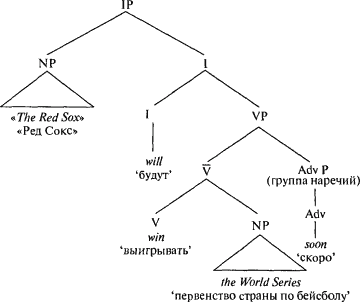 »Ред Сокс»
будуть
вигравати
скоро
першість країни з бейсболу
Ці дурні помічники директора (ад’юнкт)
Ад’юнкт, специфікатор, комплемент?
А. ніколи не буває обов'язковим 
К-ть А. необмежена
Коли вершина поєднується з комплементом, утворюється вузол Х’, коли спец. – ХР. А. не змінює тип тієї групи, до якої від приєднується
Маша їла смачну манну кашу на даху у п'ятницю.
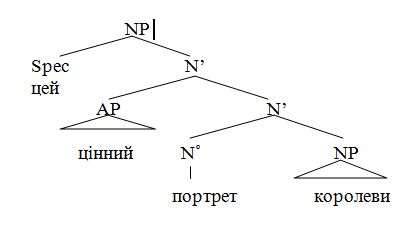 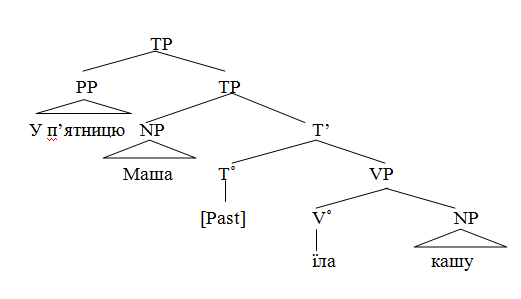 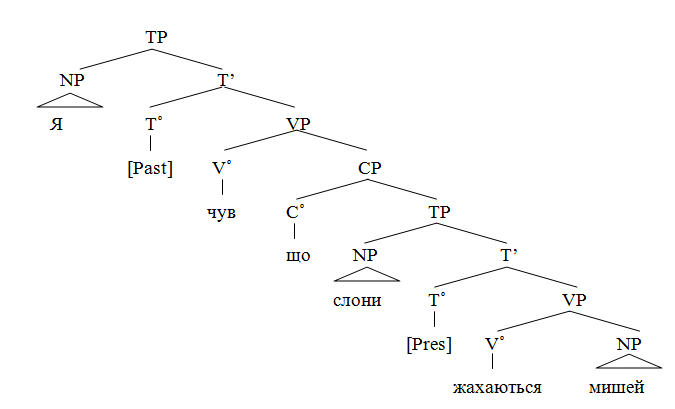